Tolerating Slowdowns in Replicated State Machines using Copilots
Khiem Ngo, Siddhartha Sen, Wyatt Lloyd
Princeton University, Microsoft Research
1
Replicated State Machine (RSM)
Fault tolerant group of replicas that acts like a single machine that does not fail

RSMs are everywhere!
Distributed database, cloud storage, coordination services, …
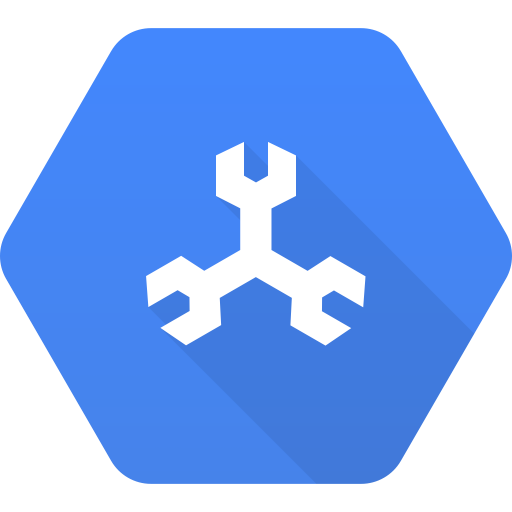 Cloud Spanner
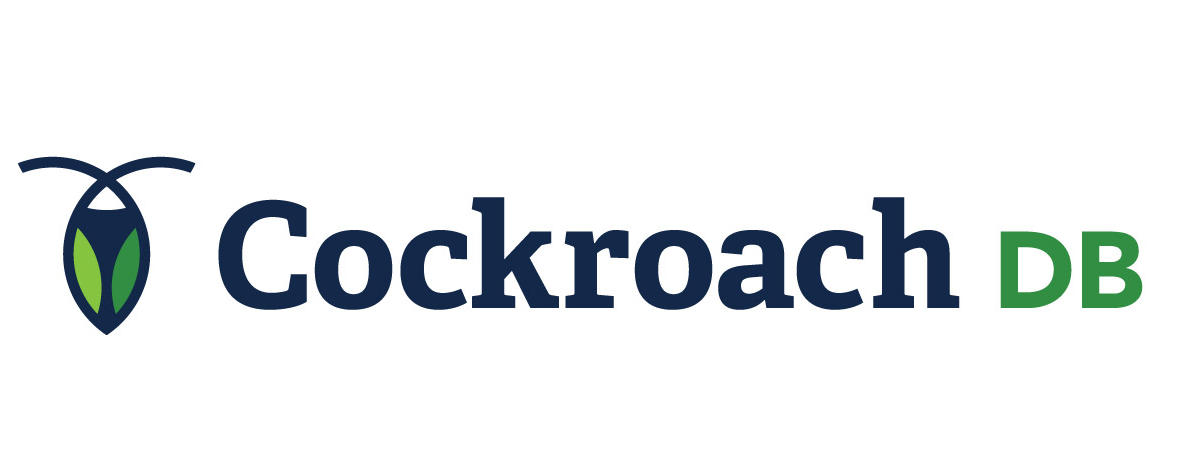 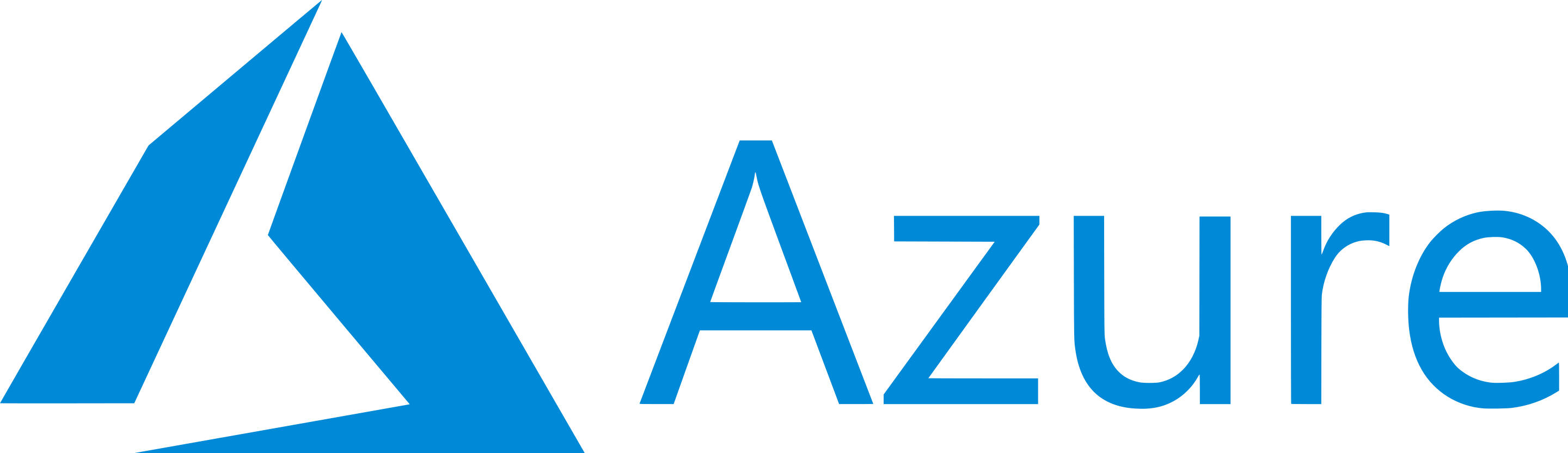 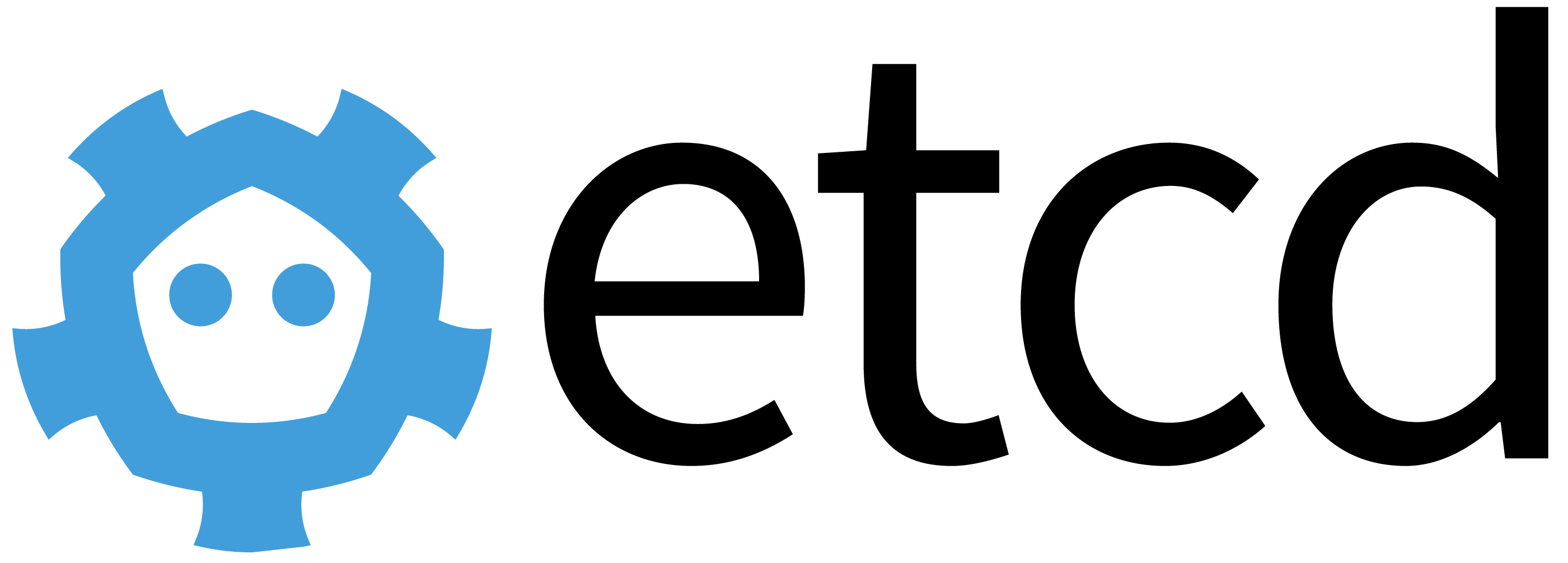 2
Fault Tolerance for High Availability
RSM
Client
Replica
RSM
a
b
c
d
e
√
√
√
√
√
e
d
c
b
a
Replica
e
d
c
b
a
Replica
c
b
a
3
Replicas can Slowdown instead of Fail
Many causes: 
Misconfigurations
Partial hardware failures
Garbage collection events
…

Effect: Replica takes longer than usual to send responses
4
RSMs tolerate failures, not slowdowns
5
Slowdowns Hurt Availability
RSM
Client
Replica
RSM
d
e
√
√
e
d
c
b
a
Replica
e
d
c
b
a
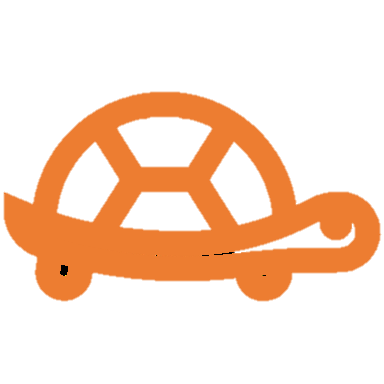 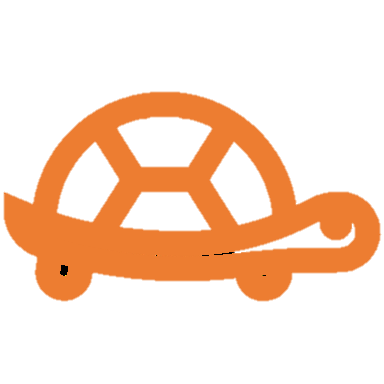 Replica
e
d
c
b
a
6
We need slowdown tolerance!
7
Slowdowns Take Different Forms
Duration
Transient slowdowns: not handled in general
Long-term slowdowns: eventually detected, but need to tolerate between onset and end of reconfiguration

Severity
10ms additional delay or 80ms?

Scope
All processing paths or a subset?
8
Defining Slowdown Tolerance
“slow” replica = responses to messages take more than threshold time t over normal response time 

An RSM is s-slowdown-tolerant if it is not slow despite s slow replicas
Replacing the s slowest replicas with normal replicasshould not change performance much

This work’s focus: 1-slowdown-tolerance
9
No existing consensus protocol is 1-slowdown-tolerant
10
Multi-Paxos is Not 1-Slowdown-Tolerant
order
execute
reply
client
leader
replica
replica
11
Multi-Paxos is Not 1-Slowdown-Tolerant
order
execute
reply
client
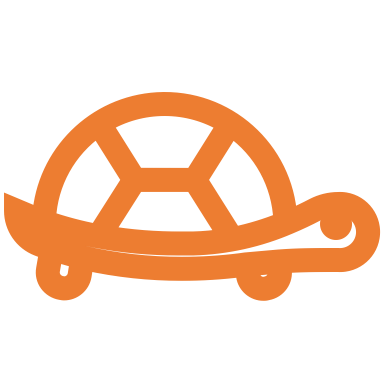 leader
replica
replica
12
Multi-Paxos is Not 1-Slowdown-Tolerant
order
execute
reply
client
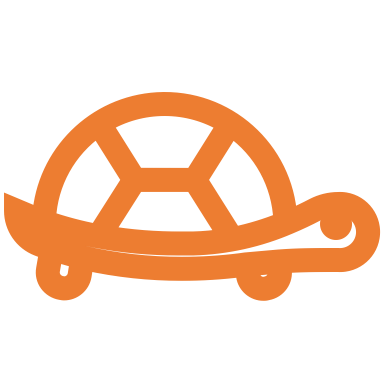 leader
Vulnerable to slowdowns when processing path goes through a single replica.
replica
replica
13
Copilot:First 1-Slowdown-Tolerant Protocol
order?
client
pilot
leader
replica
copilot
replica
14
Ordering: Use Two Logs
RSM
Pilot
e
d
c
b
a
Copilot
b’
e'
d’
c’
a'
Replica
?
15
Ordering: Combine Logswith Dependencies
RSM
Pilot
e
d
c
b
a
Copilot
b'
e'
d'
c'
a'
Replica
16
Ordering: Dependency Cycles
RSM
Pilot
e
d
c
b
a
Break cycles deterministically
Copilot
b'
e'
d'
c'
a'
Replica
17
Ordering: A Tricky Case
RSM
Pilot
e
d
c
b
a
Copilot
Possible ordering:
a, a’, b, c’, c
b'
e'
d'
c'
a'
Replica
c
b
a
c'
a'
18
Ordering: A Tricky Case
RSM
Pilot
e
d
c
b
a
Copilot
Possible ordering:
a, a’, b, c’, c
b'
e'
d'
c'
a'
Replica
b
a
Possible ordering:
a, a’, b, c’, d’
d'
c'
a'
19
Ordering: Same on All Replicas
RSM
Pilot
Compatibility check: 
Only accept dependency if it cannot lead to multiple orders
e
d
c
b
a
Copilot
b'
e'
d'
c'
a'
Replica
Break cycles deterministically
b
a
d'
c'
a'
20
Copilot Protocol
exe
reply
order
fast path
regular path*
client
pilot
replica
copilot
21
Copilot Protocol
exe
reply
order
fast path
regular path*
client
pilot
replica
copilot
22
Copilot Protocol
exe
reply
order
fast path
regular path*
client
pilot
replica
copilot
23
Copilot Protocol: Dependencies?
RSM
Pilot
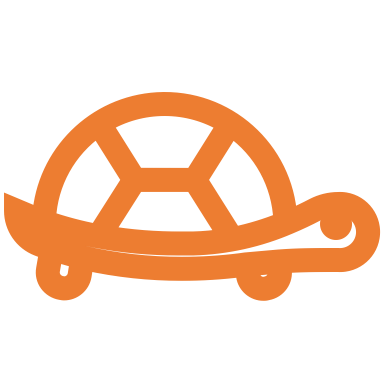 b
a
Solution: fast takeover the slow pilot’s ordering work!
c’ must wait for b
 not 1-slowdown tolerant!
Copilot
c'
a'
Replica
24
Copilot Protocol: Summary
Proactive redundancy: two pilots process all commands

Use dependencies to combine ordering from two pilots
Compatibility check ensures same order on all replicas
Cycles broken by priority
Fast takeover to avoiding waiting on slow pilot
25
Optimizations
Ping-Pong Batching
Improve Copilot’s performance when both pilots are fast
Pilots propose compatible orderings and commit on fast path

Null Dependency Elimination
Improve Copilot’s performance when one pilot is slow
Allow a fast pilot to safely avoid waiting on commits from a continually slow pilot and thus avoid fast takeover
26
Evaluation
Tolerate slowdowns that are transient, have varying manifestations, have varying severity?
How does Copilot perform without slow replicas?

5-replica RSM, moderate load
Replicas and clients in the same datacenter 

Baselines:
EPaxos
Multi-Paxos
Fast-View-Change (10 ms view-change timeout)
27
Copilot and Fast-View-Change TolerateTransient Slowdowns
Not slowdown-tolerant
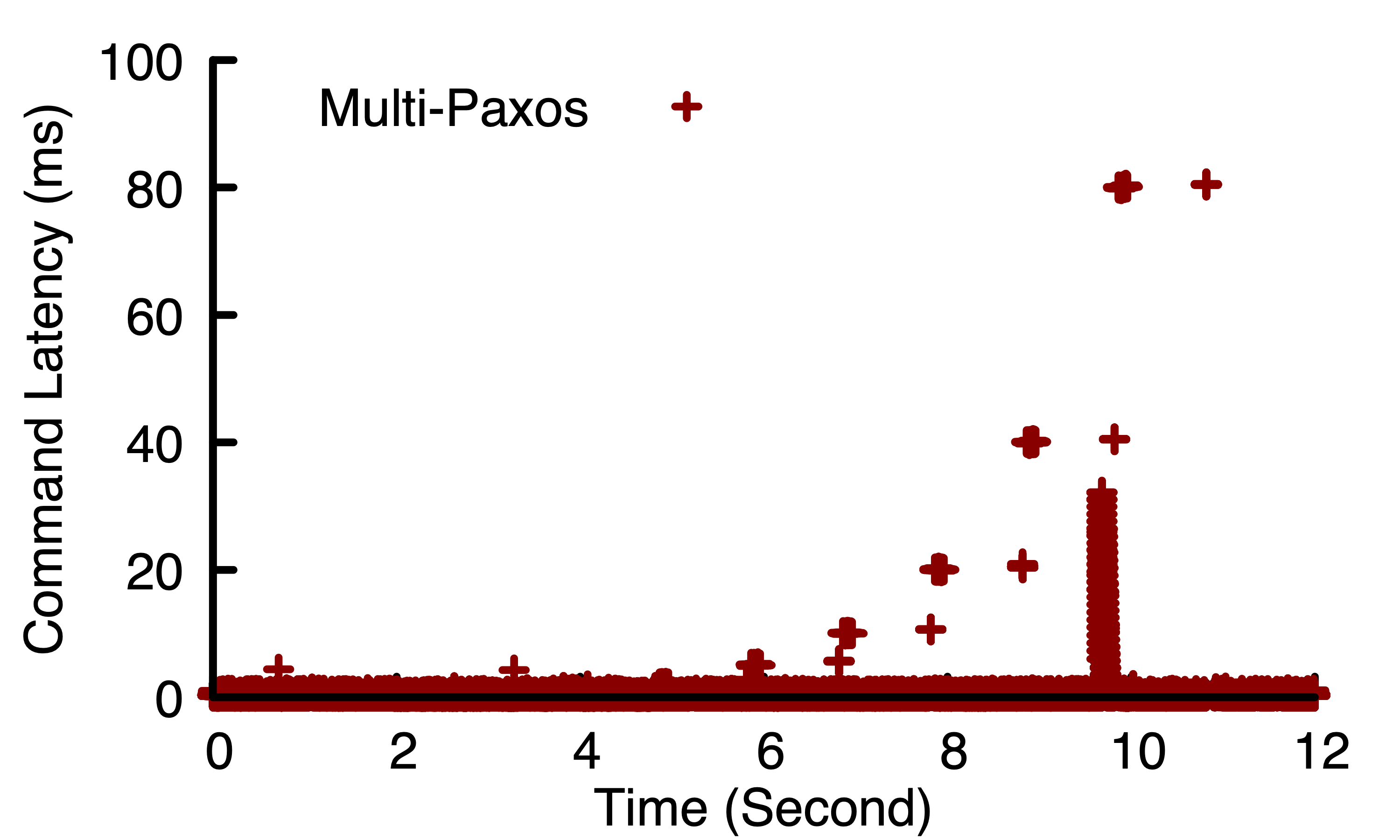 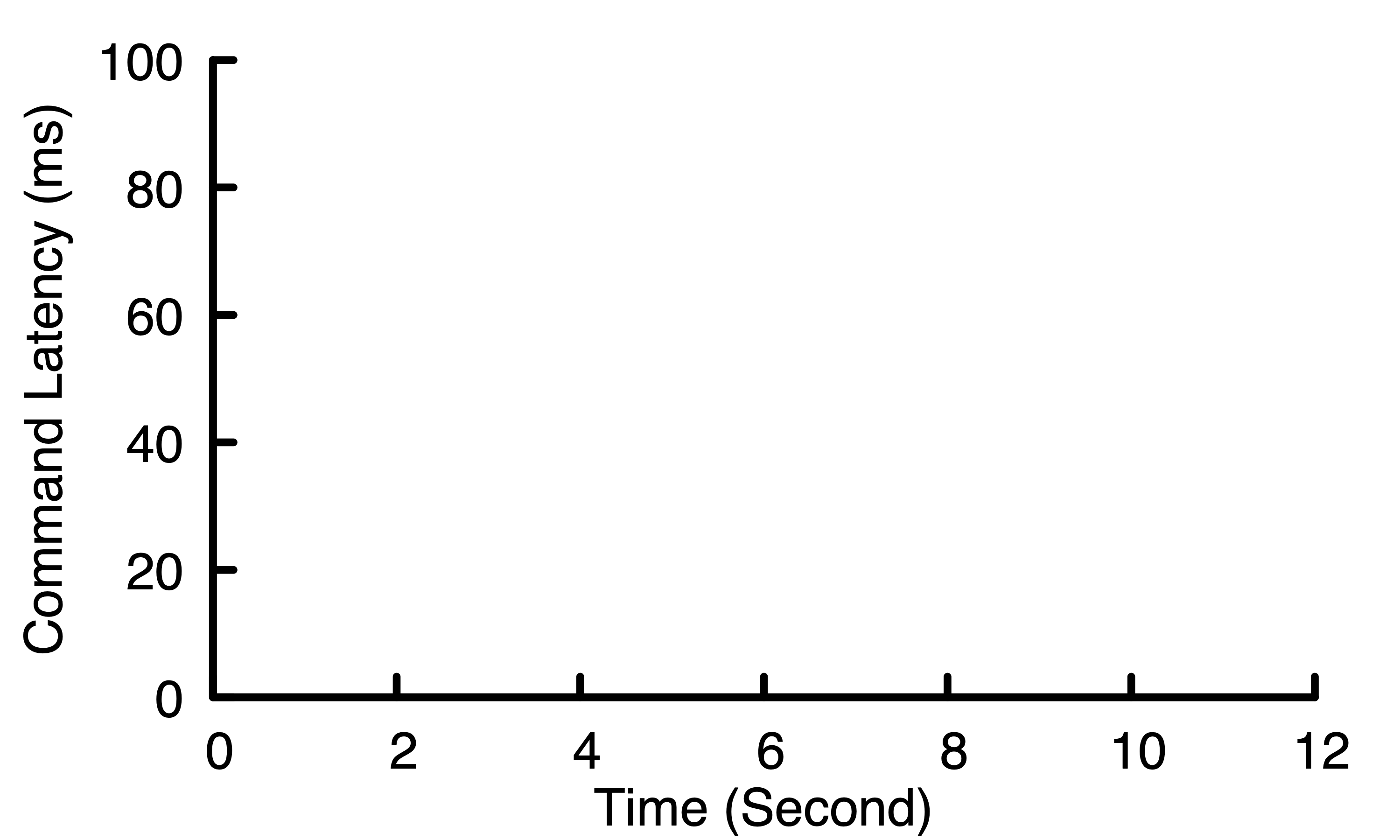 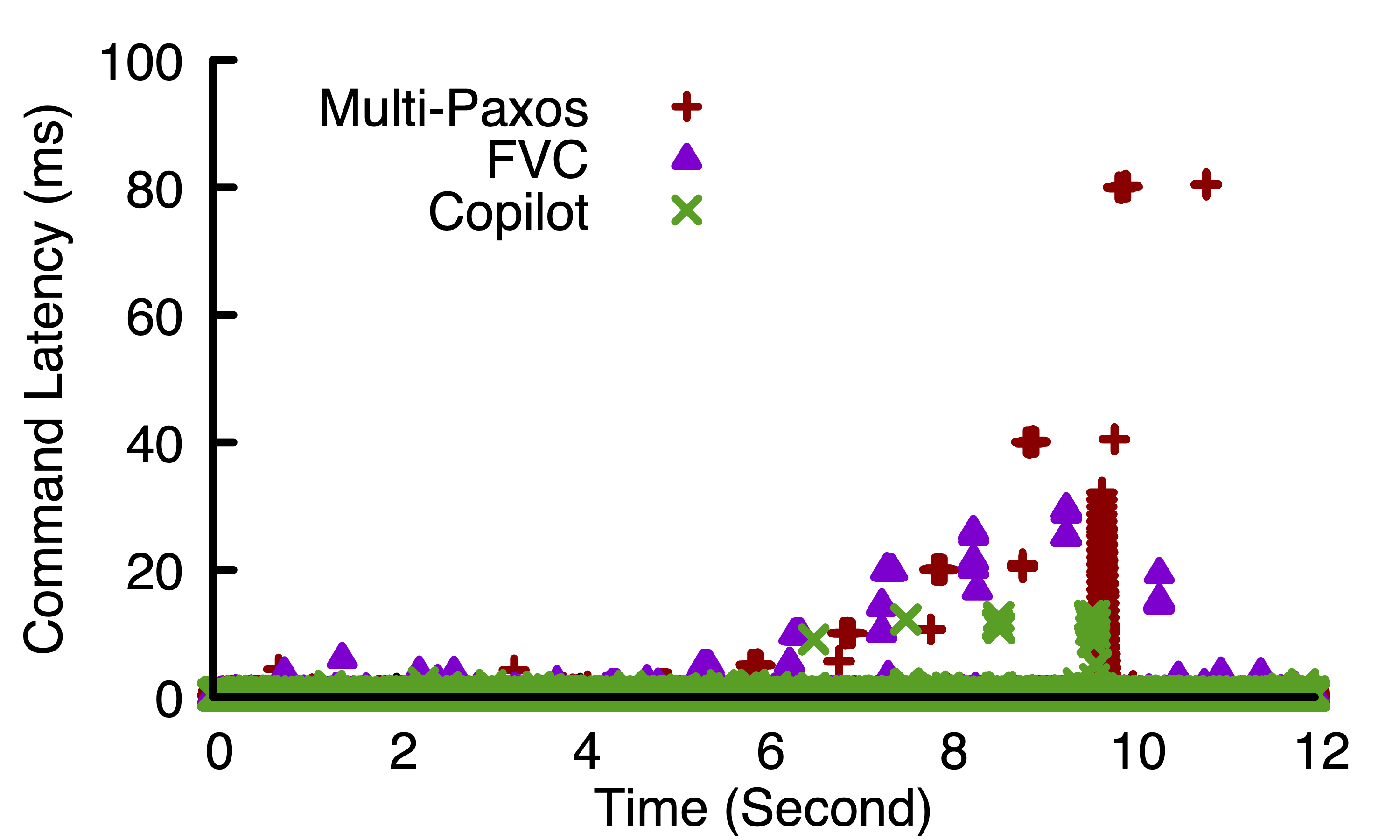 25 ms
12.5 ms
28
Only Copilot ToleratesGradual Slowdown
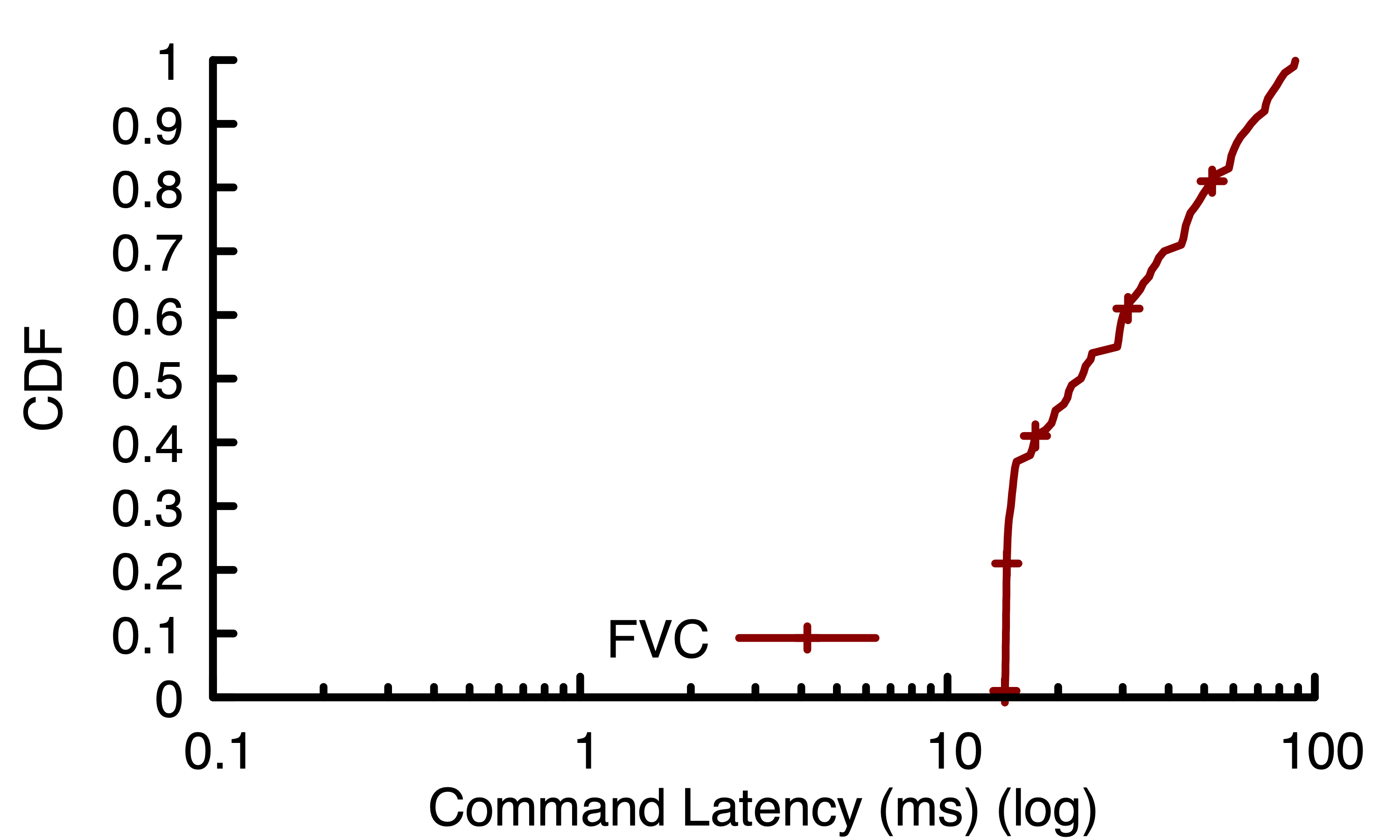 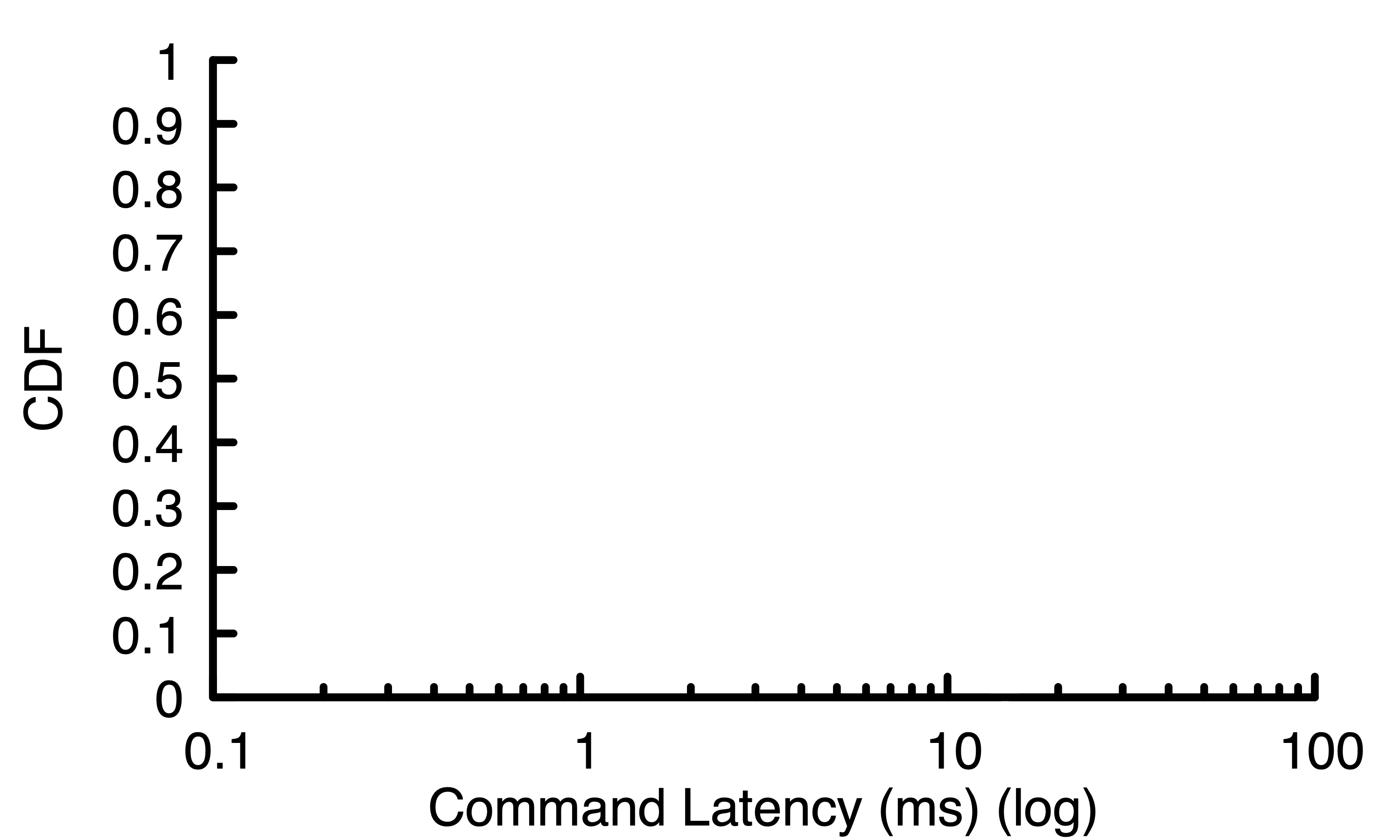 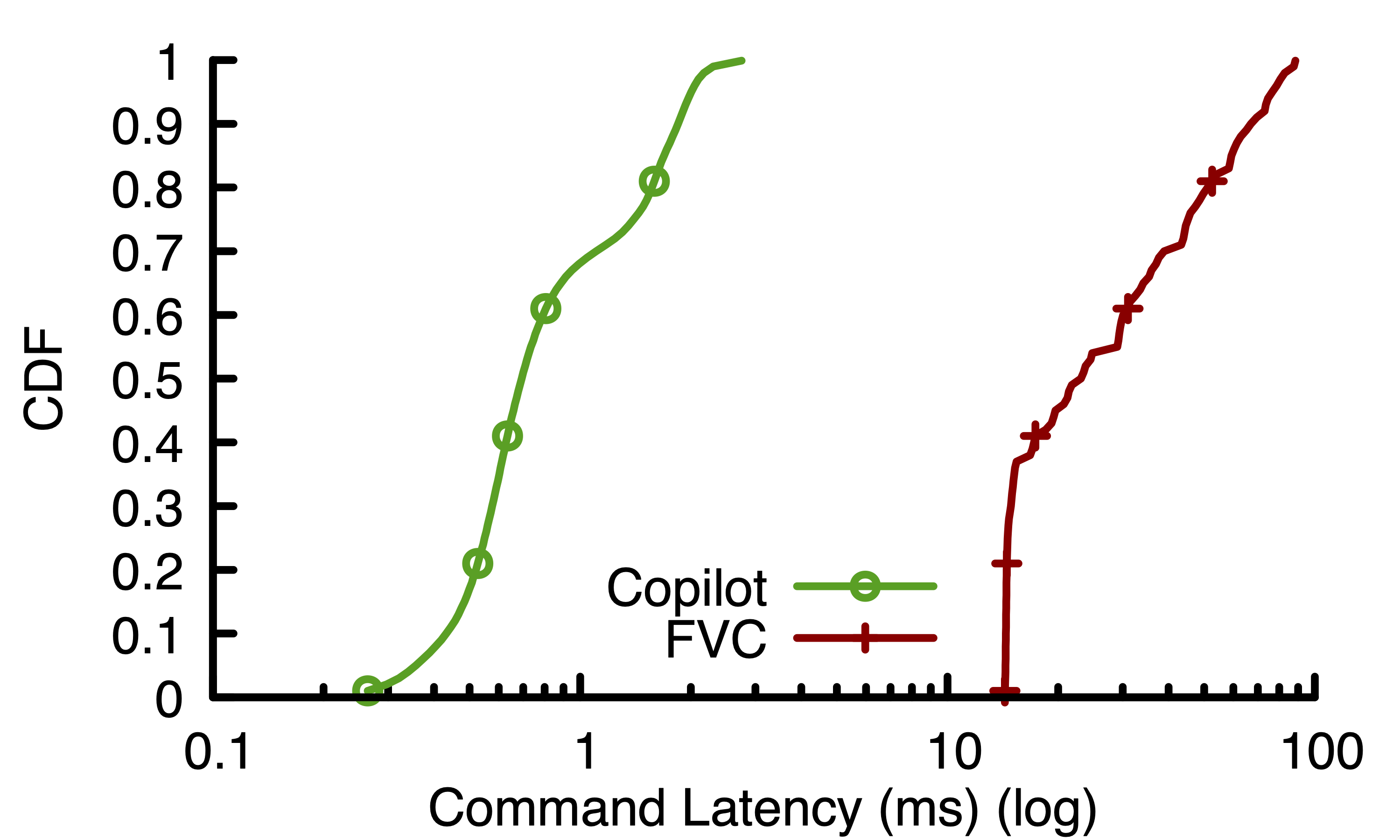 40 ms
29
Performance Without Slow Replicas
8% lower throughput than Multi-Paxos
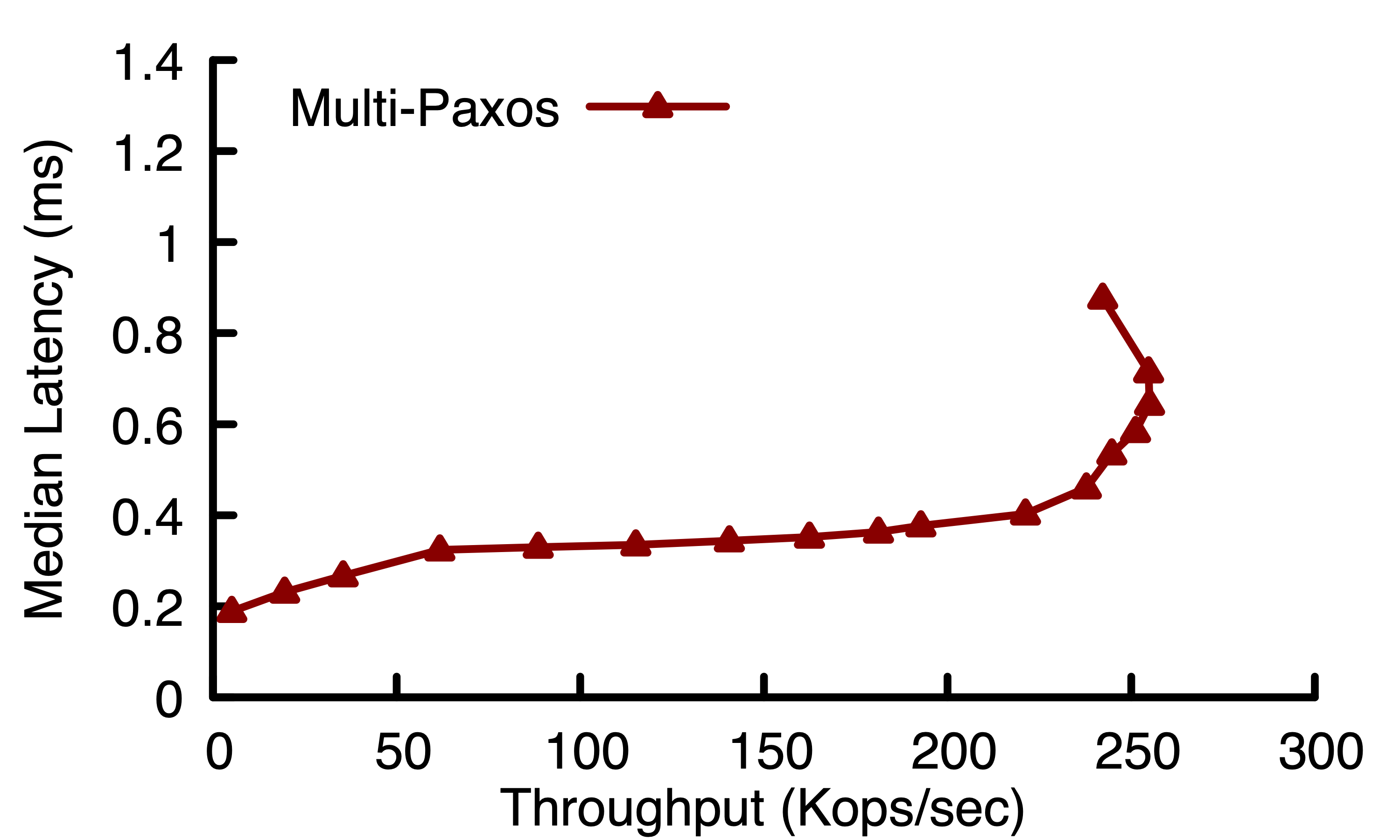 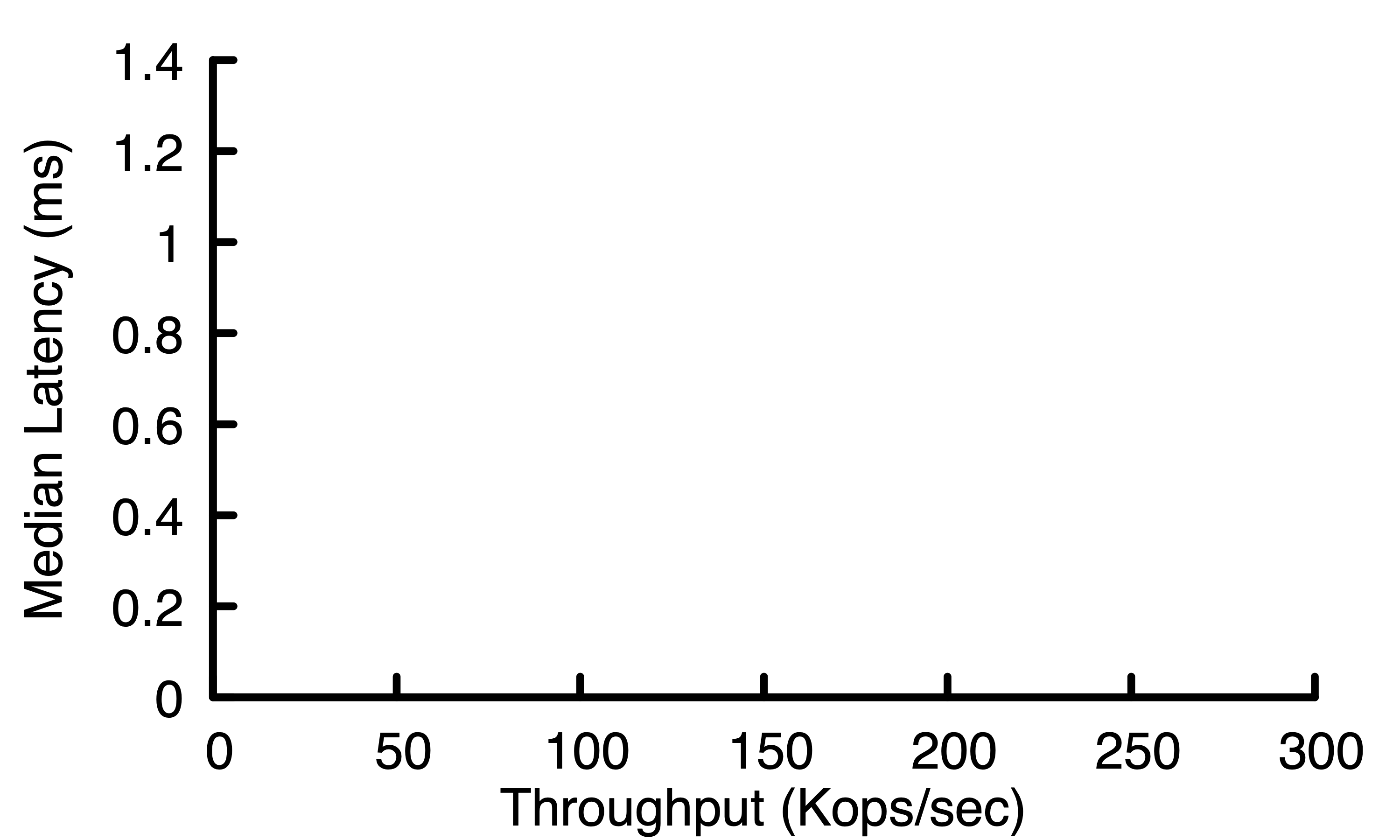 Comparable latency at low/moderate load
30
Conclusion
Contact Information:
Khiem Ngokhiem@princeton.edu
Slowdowns hurt availability, need s-slowdown-tolerant RSMs

Copilot: first 1-slowdown-tolerant protocol
Slowdown tolerance: proactive redundancy and fast takeovers
Optimizations: ping-pong batching and null dependency elimination

Copilot’s performance without slow replicas is competitive

Copilot is the only protocol that tolerates any one slowdown
31